Phone calls
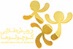 What’s that, Mommy?
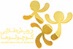 It’s our telephone. The telephone’s ringing.
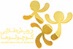 I’ll get it!
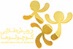 O.K. Please say “Hello” first.
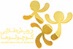 Hello.
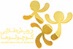 Hello, Sawa-chan.
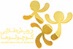 Grandma!
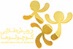 How are you, Sawa-chan?
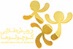 Fine, thank you.
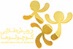 What are you doing now?Washing.
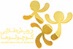 Washing dishes, or washing clothes?
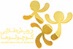 Washing clothes.You are a big girl.
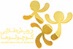 Where is mommy?
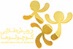 Mommy’s here.
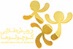 Can I talk to Mommy?Yes.
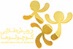 Hello, Mother.
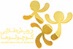 Sawako, say “Bye-bye” to Grandma.
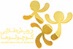 Bye-bye, grandmaBye-bye, Sawa-chan.
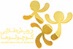